Jet Production and Jet Properties		 at Hadron Colliders
Larry Sulak
Boston University and CMS
IX Latin American Symposium on High Energy Physics

with appreciation for contributions from  
ATLAS, CDF, CMS & D0 collaborations

and special acknowledgements to 								Jonathan Butterworth and Monica Dunford
December 10, 2012
1
Larry Sulak - Boston University - IX Latin American Symposium on HEP
with sincere thanks to
ATLAS
	Jonathan Butterworth
	Sasha Glazov, reviewer & Joao Guimaraes, Standard Model conveners 

CDF
	Mark Lancaster	
	Christina Mesropian 
	Larry Nodulman

CMS
	Jeffrey Berryhill, convenor 
	Daniele Del Re & Filip Moortgat, Jet/MET convenors
	Monica Dunford
	Maxime Gouzevitch, reviewer	
	Greg Landsberg
		
D0
	Bob Hirosky 
	Rick Van Kooten
December 10, 2012
2
Larry Sulak - Boston University - IX Latin American Symposium on HEP
Jet physics at hadron colliders
High energy hadron colliders are “quark/gluon” colliders

Highest cross-section hard-scattering is gluon exchange,  		leads to high transverse momentum quarks or gluons

Probe of physics at kinematical limits
Quarks and gluons confined, though radiate a lot	 
	however, what we measure are jets of hadrons
3
December 10, 2012
Larry Sulak - Boston University - IX Latin American Symposium on HEP
This talk…
Jet production at the highest pT & mass scales
Jets as a probe of the proton
Jets as a probe of QCD
	Dijet φ decorrelation
	Dijets with large rapidity gap
	Three-to-two jet ratio
A few words on photons
Jet properties: shape, mass…
W + jets &  Z + jets

    an overview of recent results…not comprehensive
4
December 10, 2012
Larry Sulak - Boston University - IX Latin American Symposium on HEP
Jet production
Sensitive probe of the incoming parton fluxes

Parton densities in the proton

Total cross section depends on coupling αs

Differential cross sections depend upon QCD

QCD radiation 
high order matrix elements 
dominant term resummation												 in different kinematic configurations

If Std Model fails to describe what we see, new physics
             (ATLAS: "particle jets” = "truth jets,” constructed using 								stable particles (ct > 10mm), including m & n from decay hadrons)
5
December 10, 2012
Larry Sulak - Boston University - IX Latin American Symposium on HEP
Jets at the highest scales
6
Highest PT jets: ATLAS
arXiv:1009.5908 (EPJC),arXiv: 1112.6297 (PRD)
arXiv:1009.5908 (EPJC),arXiv: 1112.6297 (PRD); arXiv:1106.0208 (PRL)
Jets at the highest scales
Highest pT jets: CMS
arXiv:1009.5908 (EPJC),arXiv: 1112.6297 (PRD); arXiv:1106.0208 (PRL)
7
Jets at the highest scales
Highest pT jets in rapidity





General agreement with                         	NLO QCD calculations 	after soft corrections

Significant spread in NLO   	predictions:
	ME/PS matching? 		MC tune (UE)? 	PDFs?
arXiv:1009.5908 (EPJC),arXiv: 1112.6297 (PRD); arXiv:1106.0208 (PRL)
8
Jets at the highest scales
Highest pT jets:
Highest pT jets in rapidity





General agreement with                         	NLO QCD calculations 	after soft corrections


Significant spread in NLO   	predictions:
	ME/PS matching? 		MC tune (UE)? 	PDFs?
Highest transverse momentum jets; at the TeV scale

arXiv:1009.5908 (EPJC),arXiv: 1112.6297 (PRD)

•	arXiv:1106.0208 (PRL)

General agreement with NLO QCD calculations (after soft corrections)
Significant spread in “NLO” predictions. ME/PS matching? MC tune (UE)? PDFs?
arXiv:1009.5908 (EPJC),arXiv: 1112.6297 (PRD); arXiv:1106.0208 (PLB)
9
December 10, 2012
Larry Sulak - Boston University - IX Latin American Symposium on HEP
Jets at the highest scales
Highest pT jets:
Highest pT jets in rapidity
Highest mass dijet pairs:



General agreement with    	NLO QCD calculations 	after soft corrections

Significant spread in NLO   	predictions:
	ME/PS matching? 		MC tune (UE)? 	PDFs?
arXiv:1009.5908 (EPJC),arXiv: 1112.6297 (PRD); arXiv:1104.1693 (PLB)
10
December 10, 2012
Larry Sulak - Boston University - IX Latin American Symposium on HEP
Jets at the highest scales
Highest mass dijet pairs


Agreement with NLO 													QCD calculations 
		
	(fixed order shown, 															after soft corrections)



arXiv:1009.5908 (EPJC),arXiv: 1112.6297(PRD), ATLAS- CONF-2012-021; arXiv:1104.1693 (PLB)
11
December 10, 2012
Larry Sulak - Boston University - IX Latin American Symposium on HEP
Jets as a probe of the proton
12
December 10, 2012
CMS-PAS-QCD-11-004
Jets as a probe of the proton
Use 2.76 TeV CM data to measure cross sections
13
ATLAS-CONF-2012-128
December 10, 2012
Jets as a probe of the proton
Use 2.76 TeV CM data to measure cross sections.

Ratios: In xT, many theory uncertainties ~cancel 				(same x, different Q2)
ATLAS-CONF-2012-128
14
December 10, 2012
Jets as a probe of the proton
Use 2.76 TeV CM data to measure cross sections

Ratios: In pT, jet energy scale ~cancels (dominant exp't uncertainty)
ATLAS-CONF-2012-128
15
December 10, 2012
Larry Sulak - Boston University - IX Latin American Symposium on HEP
Jets as a probe of the proton
Illustrative fit to HERA & ATLAS data

HERA constrains valence quarks 

High x gluon and sea quarks modified by addition of ATLAS data
ATLAS-CONF-2012-128ç
16
December 10, 2012
Larry Sulak - Boston University - IX Latin American Symposium on HEP
Jets as a probe of the proton
Illustrative fit to HERA and ATLAS data


High x gluon and sea quarks modified by ATLAS data
ATLAS-CONF-2012-128ç
17
December 10, 2012
Larry Sulak - Boston University - IX Latin American Symposium on HEP
Jets as a probe of QCD
Angular distributions: measure number of neighboring jets above a transverse momentum threshold which accompany a jet, within distance ∆R.
Compare to NLO QCD; extract αs















                            arXiv:1207.4957 (D0 Run II Midpoint Cone algorithm)
18
December 10, 2012
Larry Sulak - Boston University - IX Latin American Symposium on HEP
Dijet φ Decorrelation


  Study how additional QCD radiation 								introduces imbalance between the two highest pT  jets
Δφ
arXiv:1102.2696 arXiv:1101.5029
19
Dijet φ Decorrelation
Study how additional QCD radiation introduces imbalance between 
2 highest pT  jets  imbalance between the two
December 10, 2012
20
arXiv:1102.2696; arXiv:1101.5029
Larry Sulak - Boston University - IX Latin American Symposium on HEP
Dijet φ Decorrelation
21
arXiv:1102.2696 arXiv:1101.5029
December 10, 2012
Larry Sulak - Boston University - IX Latin American Symposium on HEP
Dijets with large rapidity gap
Select 2 jet separated by a large rapidity interval:
22
December 10, 2012
Larry Sulak - Boston University - IX Latin American Symposium on HEP
Dijets with large rapidity gap
Select two jet separated by a large rapidity interval



Selection A: highest pT jets in event
23
December 10, 2012
Larry Sulak - Boston University - IX Latin American Symposium on HEP
Dijets with large rapidity gap
Select two jets separated by a large rapidity interval



Selection A: highest pT jets in event



Selection B: most forward and backward jets above some cut.

Gap fraction = Number of event with no jets in the gap     		All events
24
December 10, 2012
Larry Sulak - Boston University - IX Latin American Symposium on HEP
Dijets withlarge rapidity gap
Gap fraction falls with Δy



Fairly well described by POWHEG with     	PYTHIA or HERWIG shower/UE





Data not well modeled at high pT, 
   thought HEJ does somewhat better
arXiv:1107.1641
December 10, 2012
25
Dijets with large rapidity gap
Number of events in gaps 
    not well modelled by HEJ at high pT

Much better 
	with NLO + standard parton shower?


Under active development…
      Powerful test of the approximations     	Key to understanding 
		“tag” and “veto” jets 
		for Higgs or diboson events
arXiv:1107.1641
December 10, 2012
26
Ratio of Three-jet to two-jet events
Explicit inclusion of higher multiplicity 							 generally needed for best description at low HT
arXiv:1209.1140 arXiv:1106.0647 arXiv:1107.2092
December 10, 2012
27
Three-to-two-jet ratio
Spike at 950 GeV?
28
December 10, 2012
CMS QCD 11-003
Jets as a probe of QCD

            Bottom & charm production introduces another hard scale.
29
December 10, 2012
arXiv:1210.0441
Jets as a probe of QCD
B jet cross sections compared to NLO QCD
arXiv:1202.4617
arXiv:1109.6833
30
December 10, 2012
Larry Sulak - Boston University - IX Latin American Symposium on HEP
Jets as a probe of QCD
B jet (and dijet) cross sections compared to NLO QCD
Good agreement with POWHEG, poorer with MC@NLO (also in CMS)
31
December 10, 2012
arXiv:1109.6833; arXiv:1202.4617
Jets as a probe of QCD
Use properties of displaced decay vertices 	   	   		to distinguish light, c and b jets in dijet events

   BC fraction			BU fraction				BB fraction
36
arXiv:1210.0441
December 10, 2012
Jet Shapes

			 width, planar flow, eccentricity…
arXiv:1101.0070
33
December 10, 2012
Larry Sulak - Boston University - IX Latin American Symposium on HEP
Now to V + jets
V+jets measurements include
W in association with jets
Z in association with jets
Where jets are light, c- or b-jets

Highlighting in this talk
Light flavor
W+jets
Z+jets
Heavy flavor
Z + light jet
W + b-jets
W+c
W+b
Z+b, Z+bb
All Feynman diagrams compliments of D0
December 9, 2012
Why V+jets in a search world?
V+jet production: An important test of perturbative QCD
Scale is large - in perturbative regime

Test of MC - test tree-level Matrix Element generators in all corners of phase space

PDF fitting - where partonic x is large

A major background - to many Higgs analyses and searches

Jet vetos studies - of great interest to vector boson fusion studies

NLO revolution - In recent years have gone from 2-jet to 5-jet processes
CMS Preliminary,  s=7 TeV, L=5.0 fb-1
Events / bin
Data DY+jets
tt WW WZ ZZ
W+jets
pjet >50GeV
105
T
104
103
Z→µµ
102
10
1
≥1
≥2
≥3
≥4
≥5
≥6
≥7
Njets
CMS Preliminary,  s=7 TeV, L=5.0 fb-1
ratio data/MC
1.4
1.2
1
0.8
0.6
≥1	≥2	≥3	≥4	≥5	≥6	≥7
December 10, 2012
https://twiki.cern.ch/twiki/bin/view/CMSPublic/PhysicsResultsEWK11021
Vector Bosons + Jets

With much more data from the LHC, the focus is on

	Measurements in new regions of phase space
 for boosted Z pT

	Measurements for more observables
 forward jet rapidities

	Differential measurements in processes 												with low cross-sections 
 differential cross sections for Z+bb


Testing Standard Model in new regions of phase space
        important for searches where V+jets are major backgrounds
December 10, 2012
Larry Sulak – Boston University - IX Latin American Symposium on HEP
Extensive Z+jets measurements from CDF
Rapidity separation between jets, 
			important test of hard parton radiation at large angles
Good agreement, data & MC, though large uncertainties
http://www-cdf.fnal.gov/physics/new/qcd/abstracts/zjets_10fb.html
December 9, 2012
Enough statistics to look at    	boosted phase spaces
CMS preliminary,    s = 7 TeV, L=5.0 fb -1
1/σ dσ/dln τ
0.16
*	+ -
Z
Z/γ  → l l , p   > 150 GeV
T
Data
0.14
MadGraph
0.12
Sherpa
Z pT  > 150 GeV


Transverse thrust (τ⊥)
Pythia6 (Z2)
0.1
0.08
0.06
0.04
0.02
0
-12
-10
-8
-6
-4
-2
ln τ
ln(τ⊥) → -∞
ln(τ⊥) = -1
ratio vs MadGraph
CMS preliminary,   s = 7 TeV, L=5.0 fb -1
1.6

1.4

1.2

1.0

0.8

0.6
MadGraph stat. uncertainty
Some tension between data and MC.
-12
-10
-8
-6
-4
-2
ln τ
https://twiki.cern.ch/twiki/bin/view/CMSPublic/PhysicsResultsEWK11021
38
~ Biggest challenge: 
   			separate the heavy flavor component from
large light flavor backgrounds
Arbitrary Units
Standard technique:  
     fit for the heavy flavor events           	using b-tagging variable 		that gives good separation
ATLAS Simulation
0.25
W+b W+c
0.2
W+light
0.15
0.1
B-tagging uncertainties large: CMS Z+b analysis
10% uncertainty from b-tagging
13% total systematic uncertainty
  2% statistical uncertainty
0.05
0
9	10
CombNN
3
4	5	6	7	8

CombNN: a b-tagging discriminant in ATLAS
39
http://cdsweb.cern.ch/record/1493495
Measure W+c by selecting a soft lepton 	from the charm decay
e
Leptons of opposite-sign (OS) reduce backgrounds
SLT = Soft lepton tagger
μ
Sensitive measurement to strange PDF.   	(CTEQ5L used here)
 

		Results consistent with SM expectations.
55
http://lanl.arxiv.org/abs/1209.1921v1
Previous measurements of W+b from CDF & ATLAS draw different conclusions
ATLAS - 2011	CDF
Measured (ﬁducial σ, 1+2 jet)

2.74 ± 0.27 (stat) ±  0.42 (sys) pb

NLO Calcula:on

1.22 ± 0.14 (syst) pb
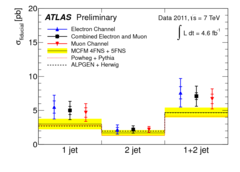 Comparable statistical uncertainties
<20% for ATLAS
<10% for CDF
Recent results from D0 and ATLAS offer new independent measurements
http://arxiv.org/abs/1109.1470                                       http://arxiv.org/abs/0909.1505
41
Larry Sulak – Boston University             IX Latin American Symposium on HEP
Good agreement between LO and NLO seen for the b-jet pT  distribution, although predictions slightly
lower in 1-jet case
http://cdsweb.cern.ch/record/1493495
dσ/dp	[pb/GeV]
dσ/dp	[pb/GeV]
ATLAS	Preliminary
∫ L dt = 4.6 fb-1
ATLAS	Preliminary
∫ L dt = 4.6 fb-1
Data (  s=7 TeV)
Data (  s=7 TeV)
1
MCFM
MCFM
ALPGEN
ALPGEN
10-1
b-jet
b-jet
T
T
10-1
e + µ, NJet = 1
e + µ, NJet = 2
10-2
10-2
Data / MCFM
Data/MC
Data / MCFM theor. uncertainties
Data/MC
4
3
2
1
4
3
2
1
3
2
1
theor. uncertainties
Data / ALPGEN
Data/MC
Data / ALPGEN
Data/MC
3
2
1
25-30
30-40
40-60
60-140
25-30
30-40
40-60
60-140
b-jet p  [GeV]
b-jet p  [GeV]
T
T
42
Larry Sulak – Boston University             IX Latin American Symposium on HEP
December 9, 2012
https://cdsweb.cern.ch/record/1428117
•
Compared numerous distributions at ‘detector-level’ with excellent statistical precision
LO Madgraph
A few differences to data, possibly due to missing higher-order corrections
December 9, 2012
43
Larry Sulak – Boston University             IX Latin American Symposium on HEP
Measurements of
Leading jet pTs

Jet multiplicity
Δϕ of Z, bb-system

pT  of b-jet pair



Shows signs of stress with LO Madgraph MC


Needs further study with comparisons to NLO calculations
arXiv:1204.1643
44
Larry Sulak – Boston University             IX Latin American Symposium on HEP
December 9, 2012
Measurement of angular correlations between B hadrons
Unlike previous Z+bb analysis, measure the B hadrons
Use tracking information
No jet reconstruction


With tracking-based measurement, can look at small opening angles



MC in agreement with data but data suggests a slightly flatter spectrum
https://cdsweb.cern.ch/record/1430694
45
Larry Sulak – Boston University             IX Latin American Symposium on HEP
December 9, 2012
Summary for W or Z + jets
Many new results for V+jets
With large datasets can now explore
More kinematic distributions like forward jets
New phase spaces like boosted Z pTs
Precision measurements of W/Z + heavy flavor

Overall good agreement with MC, but some tension			 in angular distributions and boosted phase spaces

Many more measurements for V+jets inpipeline
December 10, 2012
Larry Sulak – Boston University - IX Latin American Symposium on HEP
Overall conclusions
Era of precision QCD, 
    using theory and experiment developed from previous colliders 	    bearing fruit at LHC

Impressively precise results, 
	well-defined & understood jet finders 
	comparing with state-of-the-art NLO & 
		parton-shower-matched QCD calculations
		with realistic hadronisation and underlying event


Constraints on PDFs & tests of kinematics 						crucial to understanding physics above EWSB scale

Jet substructure
	key technique for boosted particle measurements 		validated in QCD, beginning to live up to its broader potential
47
December 10, 2012
Larry Sulak - Boston University - IX Latin American Symposium on HEP
Thank you very much
48
December 10, 2012
Larry Sulak - Boston University - IX Latin American Symposium on HEP
RESERVE
49
December 10, 2012
Larry Sulak - Boston University - IX Latin American Symposium on HEP
Charged-particle content
How well do we understand fragmentation?
arXiv:1109.5816
December 10, 2012
50
Jet Shapes
Study the distribution of energy & pT 	               around the jet axis:
arXiv:1204.3170; arXiv:1101.0070
51
December 10, 2012
Larry Sulak - Boston University - IX Latin American Symposium on HEP
Forward/forward vs central/forward dijets
Herwig variants 
(angular-order parton showers) describe shape well

Problems for Pythia 
	variants
arXiv:1202.0704
52
Larry Sulak - Boston University - IX Latin American Symposium on HEP
December 10, 2012
Forward/central vs central/central dijets
Ratio of “all jet pairs” to “exclusive jet pairs”


Disfavours non-DGLAP dynamics?
arXiv:1204.0696
53
December 10, 2012
Larry Sulak - Boston University - IX Latin American Symposium on HEP
A word on Photons
Similar physics, complementary systematics 	to jet studies


Key background for Higgs
arXiv:1211.1913 arXiv:1210.5033
54
December 10, 2012
Larry Sulak - Boston University - IX Latin American Symposium on HEP
A word on Photons
Diphoton + jet measurements    

			badly needed!
arXiv:1211.1913 arXiv:1210.5033
55
December 10, 2012
A word on Photons
arXiv:1211.1913 arXiv:1210.5033
56
December 10, 2012
Larry Sulak - Boston University - IX Latin American Symposium on HEP
V + high pT  jet(s):
Z+jets
W+jets
1 high pT  lepton

Missing energy and/or MT
2 high pT  leptons

Z-mass requirement
NLO W+jets
NLO Z+jets
e e
a minimal selection bias, only topological cuts
December 9, 2012
57
High Jet multiplicities
Low Jet multiplicities
“e” or leptonic b
Multi-jet: qq, bb
top pair
tau
W→ tau+v or l+v
WW, WZ, ZZ
+ additional W Bkgs: Z → ll
single-top
58
Background Estimates: An example
As an example, consider background estimates for W+b
Dominant: W + light or c, top-pair, single top, & multi-jets
Events
ATLAS  Preliminary
µ, NJet ≥ 1
Data single top
tt W+b W+c
W+light
25000
Background normalizations determined by control regions
4.6 fb
20000
7 TeV
Multijet
15000
…different for multi-jets, top- pair and single top
Z WW+WZ
10000
5000
Highlight here the top-pair region
0
0	1	2	3	4	5	6	7	8	9
Number of Jets

http://cdsweb.cern.ch/record/1493495
top-pair control region:
1 b-tag & 4-jets, a very pure sample of top events
59
December 9, 2012
For V+jets, jet energy scale is dominant uncertainty

– W+jets at CMS (35 pb-1): 3-jet cross section 
			~15% uncertainty due to jet energy scale, 
		          5% statistical uncertainty
For central jets at pT > 60 GeV
CMS: 	2% 	  
ATLAS: 2.5% 




Uncertainty larger for 	       	forward jets for VBF
ATLAS: http://cdsweb.cern.ch/record/1474490 CMS: http://arxiv.org/abs/1107.4277v1
December 9, 2012
Di-jet rapidity separation, 1st study
Measure probability of additional jets:
PT2
3rd
PT1
PT1	PT2
y1
3rd
y2
3rd
Even at modest rapidity gaps, emission rate large:   	    important for understanding jet vetos 
	    used in many Higgs analyses

 Striking differences to theory: 
	    Sherpa does not model emission rate 			    for two largest rapidity jets
December 9, 2012
http://www-d0.fnal.gov/Run2Physics/WWW/results/prelim/QCD/Q22/
Vector Boson Fusion (CMS)
1st measurement of VBF:
105
Nevents
CMS preliminary
µµjj
EWK DY
ttbar WZ ZZ WW
EWK only
Data
s = 7 TeV, L = 5.1 fb -1
104
103
102
10
Use di-jet mass, 
jet angular information to distinguish from Z+jets
1
Data/MC
1.6
1.4
1.2
1
0.8
0.6
0.4
0.2
JES Up
JES Down
Measured cross-section
30  40 50
200   300
2000
mjj  GeV
100
1000
agrees with NLO Madgraph
http://cdsweb.cern.ch/record/1493475?ln=en
December 9, 2012
New D0 and ATLAS Wb results
Measurements are dominated by jet energy scale uncertainties (not statistics)
ATLAS - 2011	D0
From D0, NLO in agreement with measurement



From ATLAS, theory is consistent within 1.5 sigma
http://cdsweb.cern.ch/record/1493495                                             http://arxiv.org/abs/1210.0627
63